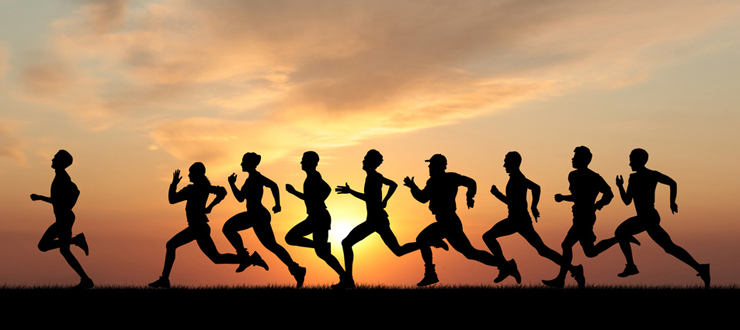 Kanapa & Boisko
Zuzanna Raff
Może czas na zmiany?
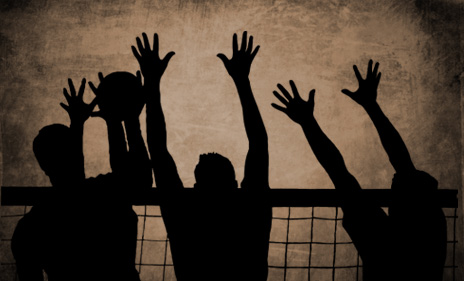 Zastanawiałeś siękiedyś czy warto uprawiać sport? 
Może wreszcie czas wstać od komputera  i zmierzyć się ze samym sobą?
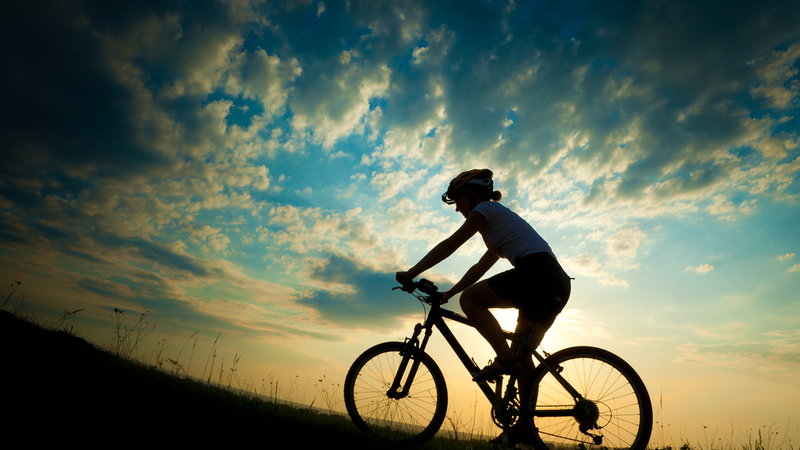 W tej prezentacji odpowiem właśnie na tego typu pytania.    ZAPRASZAM
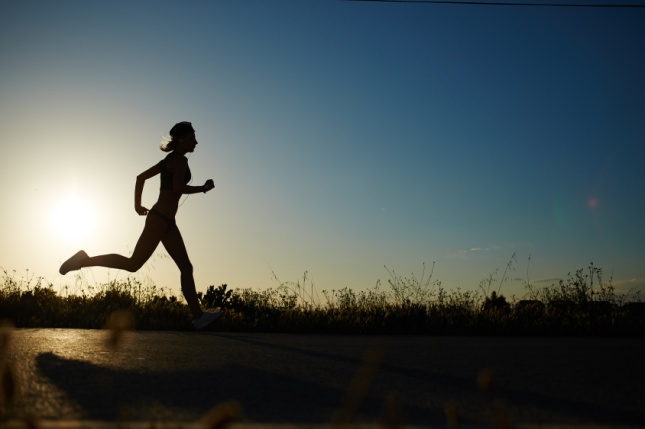 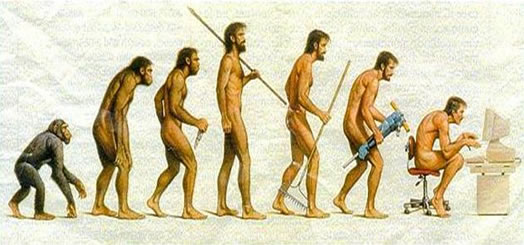 Zamiast telewizji…
Jest pełno ludzi, którzy zajmują swój wolny na oglądaniu telewizji czy graniu w gry komputerowe. Nie ma w tym nic złego, do czasu… Nasz wzrok się pogarsza, sylwetka coraz bardziej zgarbiona… Ograniczamy wyobraźnie oraz oddzielamy się od relacji   z innymi. Może lepiej wyjść na zewnątrz ?
Pewnie wiele razy słyszałeś zachęcające hasła do uprawiania sportu. Ale czy naprawdę chciałbyś odmienić swoje życie wprowadzając do niego ćwiczenia?
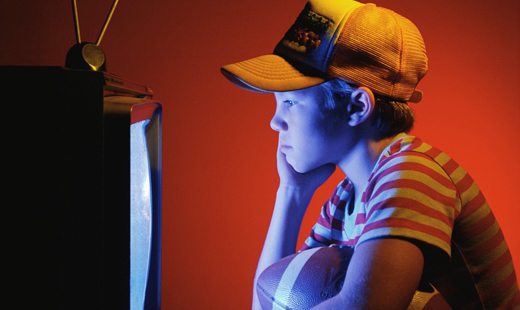 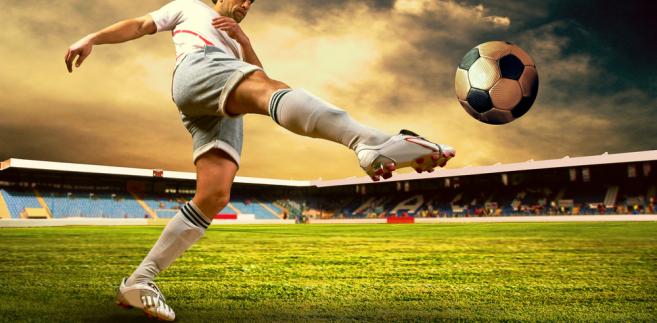 Co zyskamy uprawiając sport ?
1. Na pewno wiele satysfakcji.
2. Ćwiczenia zwiększają pracę mózgu
3. Ruch niweluje stres
4. Chroni przed cukrzycą 
5. Aktywność pomaga budować relacje       z ludźmi
6. Ćwiczenia uodporniają na wszelkie choroby
7. Wspomaga pracę serca i układu oddechowego
8. Wspaniała forma 
9. Utrata masy ciała       i smukła sylwetka
10. Ćwicząc możesz więcej jeść
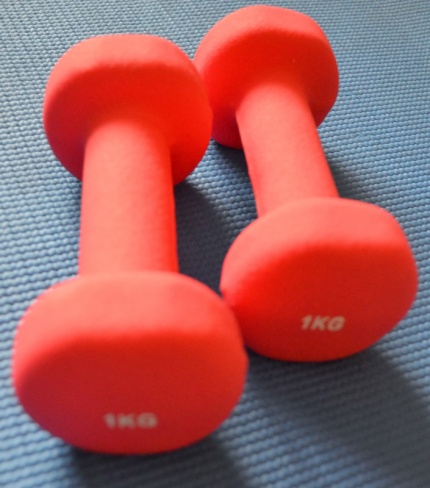 Smukła sylwetka ?
Pewnie każda dziewczyna niekiedy spojrzy w lustro, zastanawiając się nad swoją sylwetką.  A wystarczy trochę ruchu i możemy szczuplej wyglądać?
„Na początek wybierz dyscyplinę. Rolki? Idealne, jeśli chcesz mieć smukłe łydki i jędrniejsze uda. Marszobieg? Wyszczupla pupę.Pływanie? Wzmocni ramiona i nogi. Rower? Wysmukli łydki, wzmocni mięśnie ud i pośladków.”
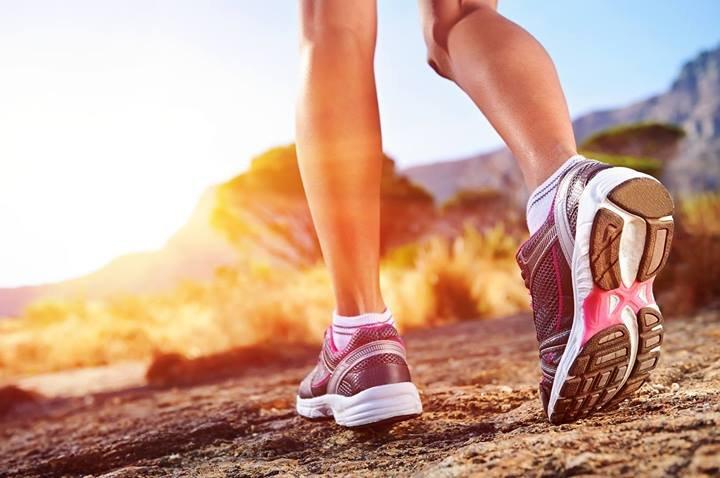 Wiele zabawy
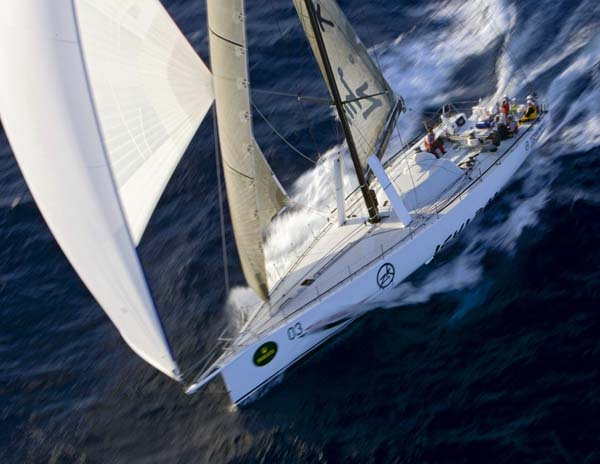 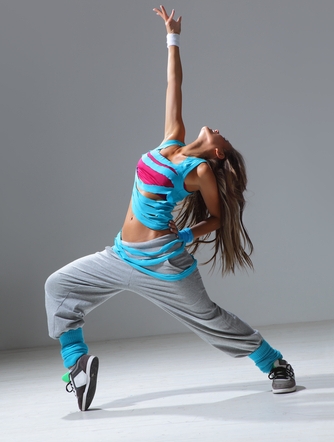 Wstąpienie do klubu sportowego, daje Ci wiele możliwości. Nie tylko wzmocnisz formę, ale… Możesz przeżyć wiele wspaniałych chwil, odnaleźć swoją pasjęi poznać wielu wspaniałych ludzi.
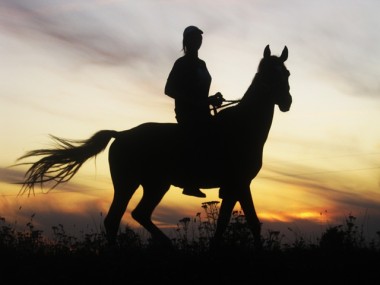 Dziękuję za uwagę, mam nadzieję, że choć w trochę zachęciłam Was do uprawiania sportu.
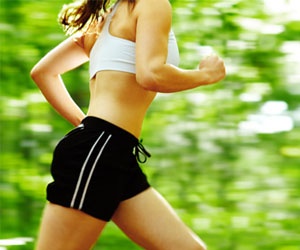 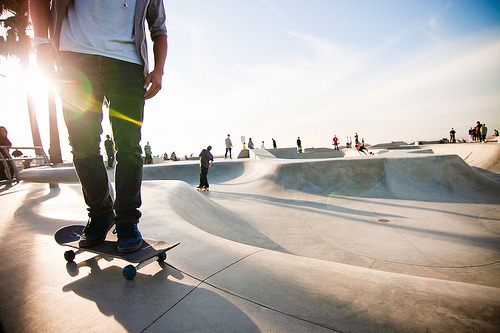